Gross Domestic Product
GDP gauges
How do we use GDP to tell us whether our economy is in a recession or how rapidly our economy is expanding?
How do we take the effects of inflation out of GDP to compare economic well-being over time?
And how do we compare economic well-being across countries?
GDP gauges
What indicators tell us a country is “healthy”?

What indicators tell us an individual is happy (economically)?

Can GDP tell us both?
Why we use GDP
Used to measure the relative value of goods and services produced in an economy, especially during different years
Has a monetary value
GDP?
Gross Domestic Product
Total output (or market value) of goods and services

The total market value of all final goods and services produced in a given year
Citizen-supplied or foreign supplied resources employed within the country  
U.S. GDP includes market value of Fords produced in American-owned Michigan factory and the market value of Hondas produced by a Japanese-owned factory in Ohio
GDP
GDP’s definition includes 4 important parts:

Market value
Final goods and services
Produced within a country
In a given time period
1) Market Value
GDP is an indicator of market value – the value of goods and services at market prices
Is value – price?
To add apples and oranges, computers and popcorn, we add the market values to a calculate a total value of output in dollars
2) Final goods and services
GDP is a value of final goods and services
A final good (or services) is an item bought by its final user during a specific time period. 

Final good vs intermediate good
Item produced by one firm, bought by another, and used as a final component of a final good or service
Excluding intermediate goods and services avoids double counting in GDP calculations.
Produced within a country
Produced within a country – domestic production
Citizen-supplied or foreign supplied resources employed within the country  
U.S. GDP includes market value of Fords produced in American-owned Michigan factory and the market value of Hondas produced by a Japanese-owned factory in Ohio


GDP measures production during a specific time period
Usually a quarter or a year
In a given time period
What GDP does not include
1. Second hand sales [no current production]
2. Public/private transfer payments [no current production]
3. Purely financial transactions [no current production]
4. Intermediate goods [components of final good]
5. U.S. Corporations producing overseas
6. Non-market transactions [household or volunteer work]
Underground Economy [“bads”]
7. Illegal business activity [prostitution, murder-for- hire, illegal drugs, ect.]
8. Unreported business activity [“off the books”]
Does this count?
GDP Calculations
The circular flow diagram shows the transactions among households, firms, governments, and the rest of the world.
Firms hire factors of production from households. The blue flow, Y, shows total income paid by firms to households.
Households buy consumer goods and services. The red flow, C, shows consumption expenditures.
Households save, S, and pay taxes, T. Firms borrow some of what households save to finance their investment.
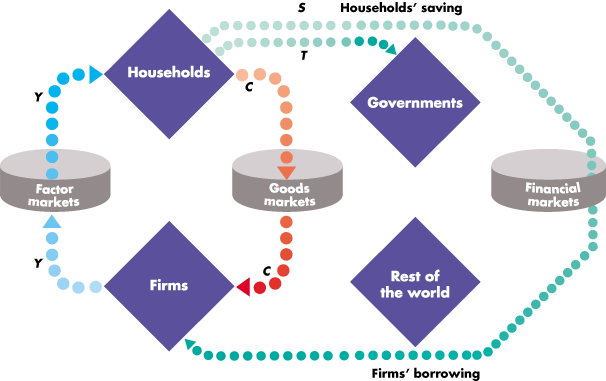 Firms buy capital goods from other firms. The red flow I represents this investment expenditure by firms.
Governments buy goods and services, G, and borrow or repay debt if spending exceeds or is less than taxes.
The rest of the world buys goods and services from us, X, and sells us goods and services, M—net exports are X - M
The blue and red flows are the circular flow of expenditure  and income. The green flows are borrowing and lending.
GDP (Y) = C + G + I + (X-M)
C, I, G, X, & M??
C= Consumer spending
I = Investment (Gross fixed Capital Formation)
G= Government Spending
X= Exports
M= Imports
Real GDP
The value of final goods and services produced in a given year when valued at constant prices

Calculating Real GDP
The first step in calculating real GDP is to calculate the nominal GDP
Nominal GDP is the value of goods and services produced during a given year valued at the prices that prevailed in that same year
GDP vs GDP per capita
GDP	   = GDP per capita
Population 

Good way to compare countries, as it shows relative performance
GDP Basics
https://www.youtube.com/watch?v=SYFYla1H7KE

Economics and Fiscal policy
So how does GDP help goals?
1) Economic Equity
2) Economic Freedom
3) Economic Growth
4) Economic Sustainability
5) Economic __________
6) Economic ________
GDP measures Growth
As GDP measures growth of nation, they have to sacrifice on sustainability
Sustainability
When a nation’s population lives a or above a preferred level of comfort
So if a country wants their entire population to remain at a comfortable level, they will not experience growth
United States as a market economy almost always values growth more than sustainability
Standard of living
Intangible concept that seeks to represent a country’s level of economic prosperity. 
The more growth = higher standard of living
If GDP measures growth, does it measure Standard of Living as well?
C-SPAN
The Business Cycle
Recessions Vs depressions
Recessions
2+ quarters of slowed growth
Depressions
long term, downturn in growth
Governments will make decisions within these periods to alleviate economic tensions
Banished Activity